Quarter 4 for Dummies Project8.6 Solve using LCM
Rachel and Abi
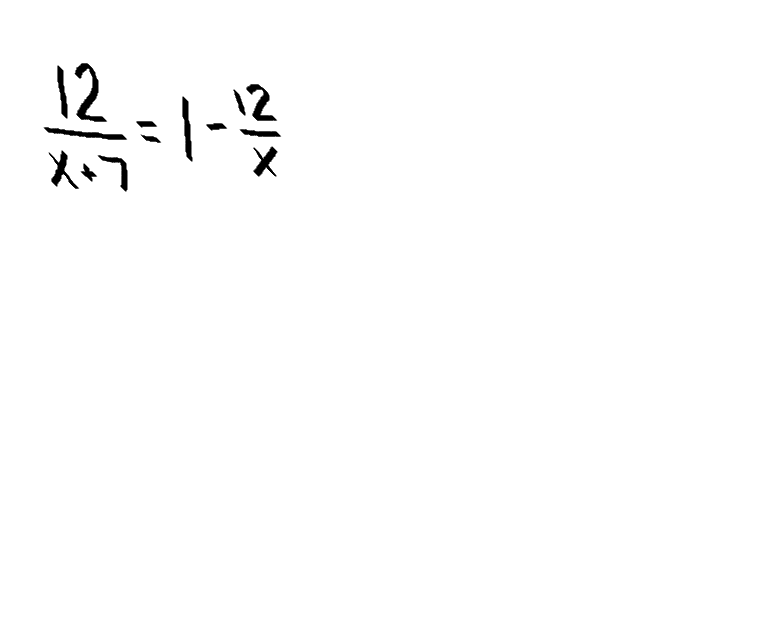 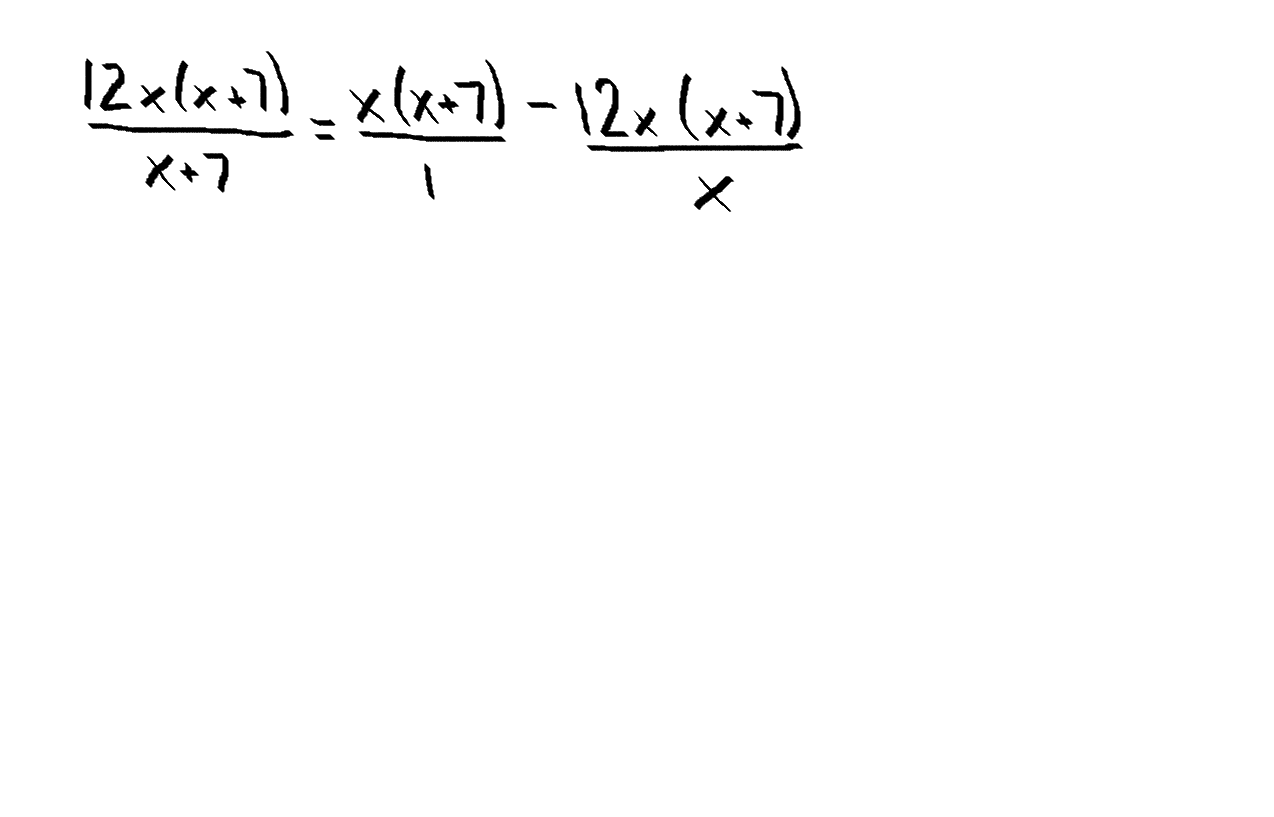 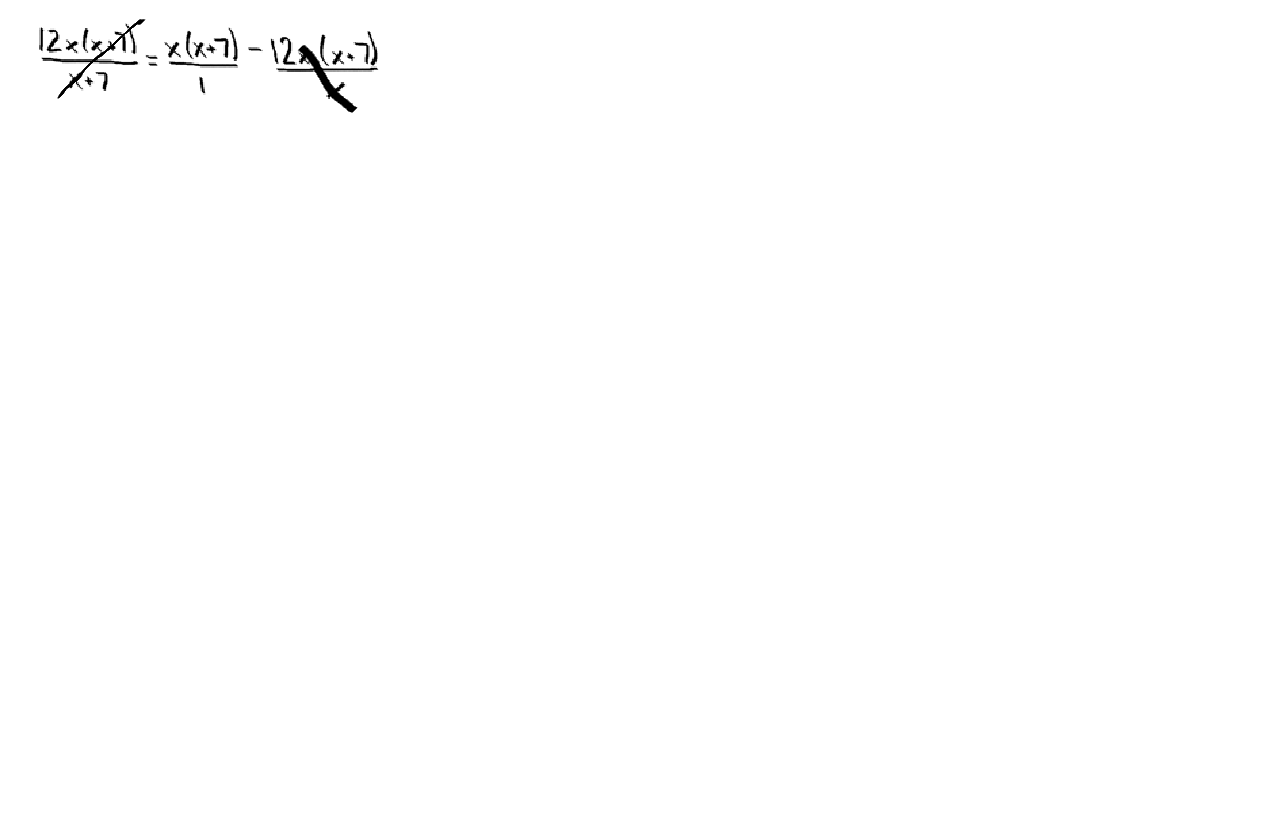 Distribute the x through

Combine like terms

Make equal to zero, subtract 12x from each side

Factor